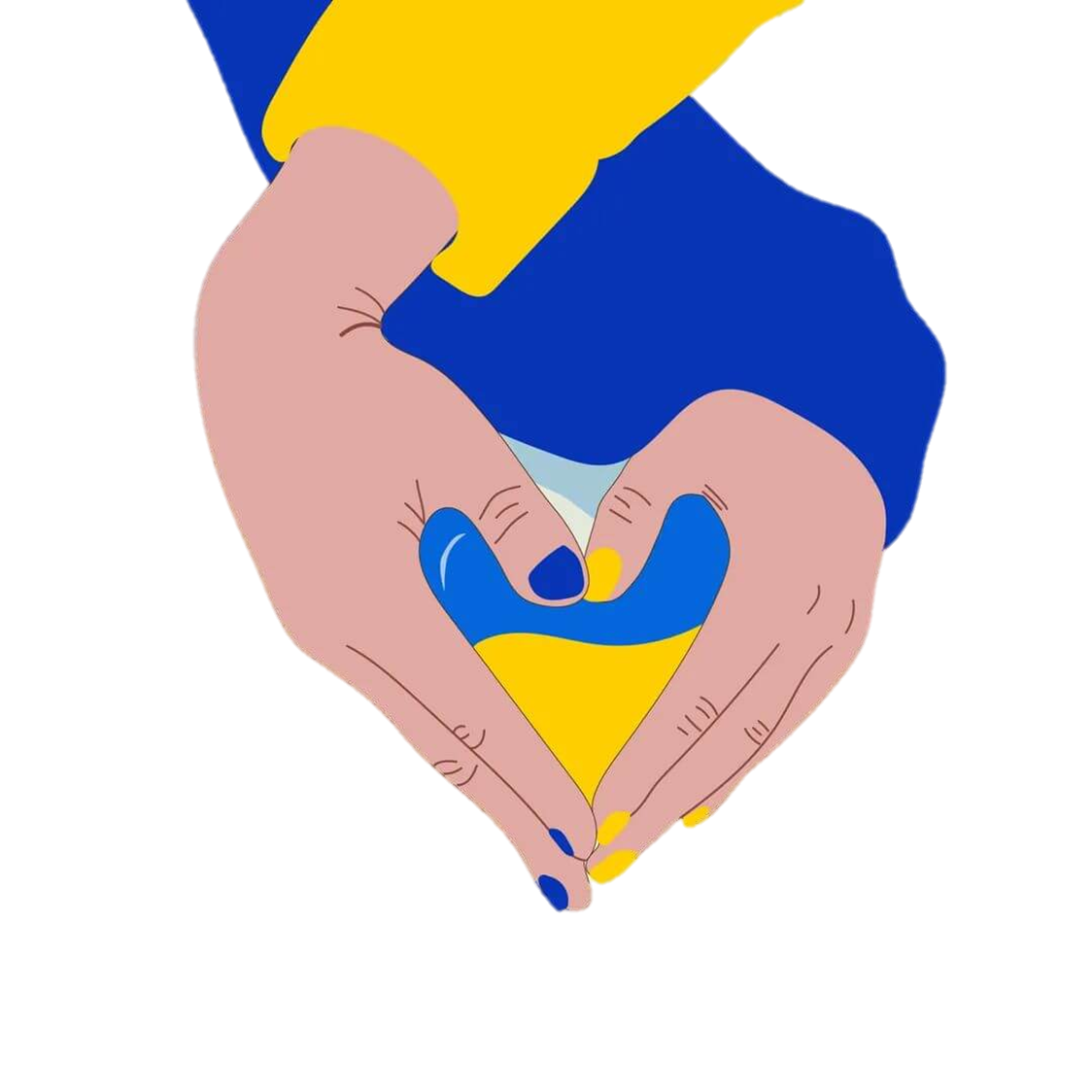 «ЗАТВЕРДЖУЮ»                                                                

____   _____  2023   	                                                                        

Директор ліцею                                                                                                                                                                
 
______________ Неля МУНТЯН
РІЧНИЙ ПЛАН РОБОТИПЕДАГОГА – ОРГАНІЗАТОРА
2023/2024 н.р.
ВЕРЕСЕНЬ
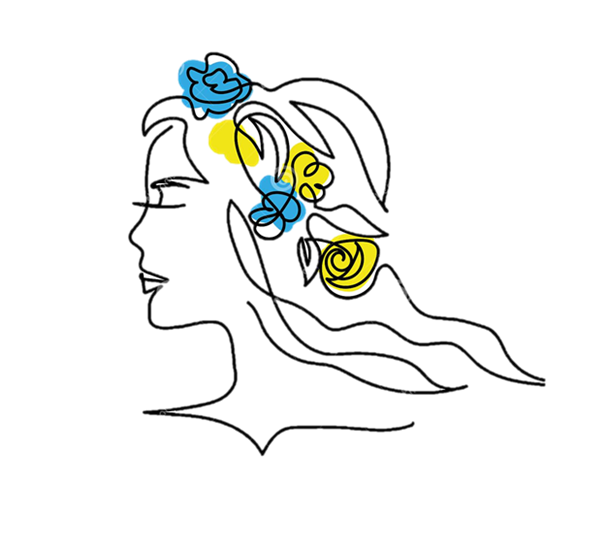 ЖОВТЕНЬ
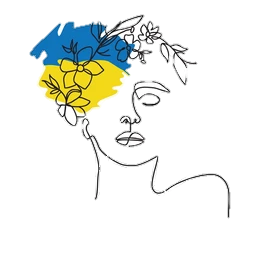 ЛИСТОПАД
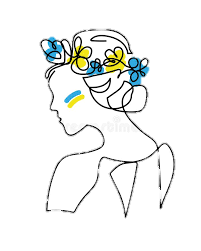 ГРУДЕНЬ
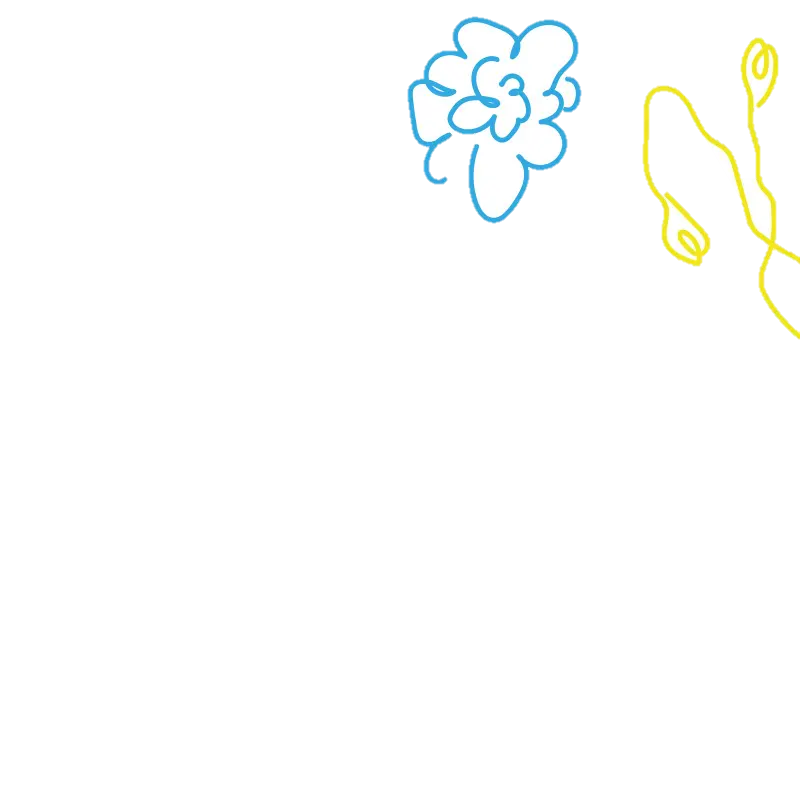 СІЧЕНЬ
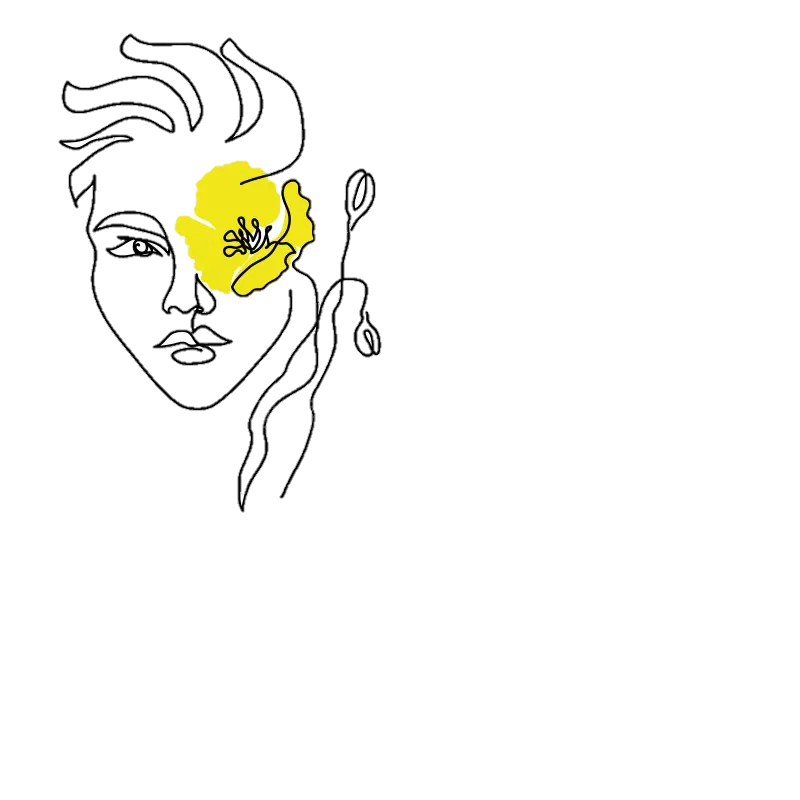 ЛЮТИЙ
БЕРЕЗЕНЬ
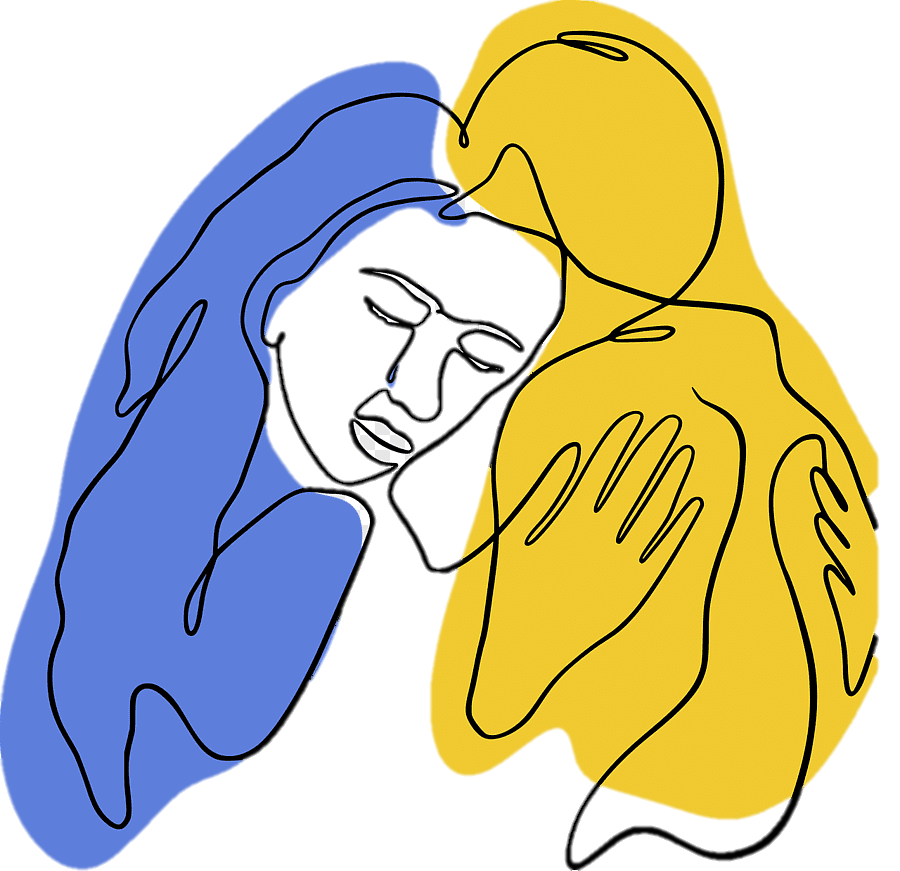 КВІТЕНЬ
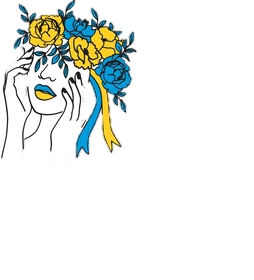 ТРАВЕНЬ
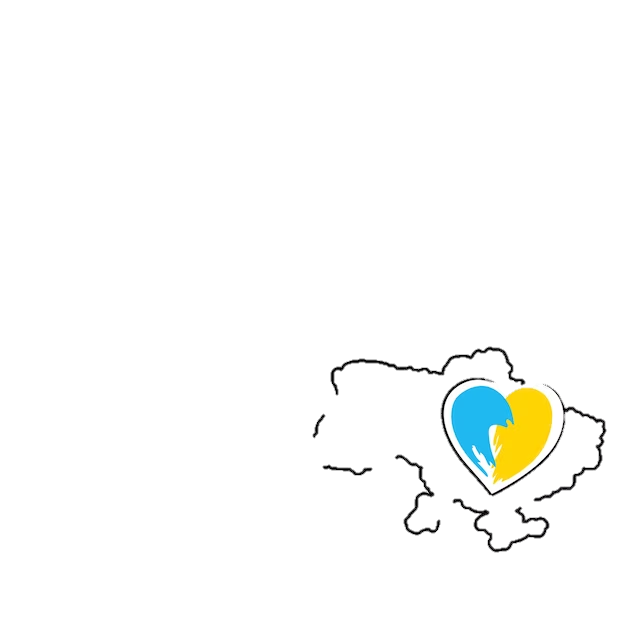